Analysis of Montana Snowpack
By: Ben Uhlenbruck
Introduction
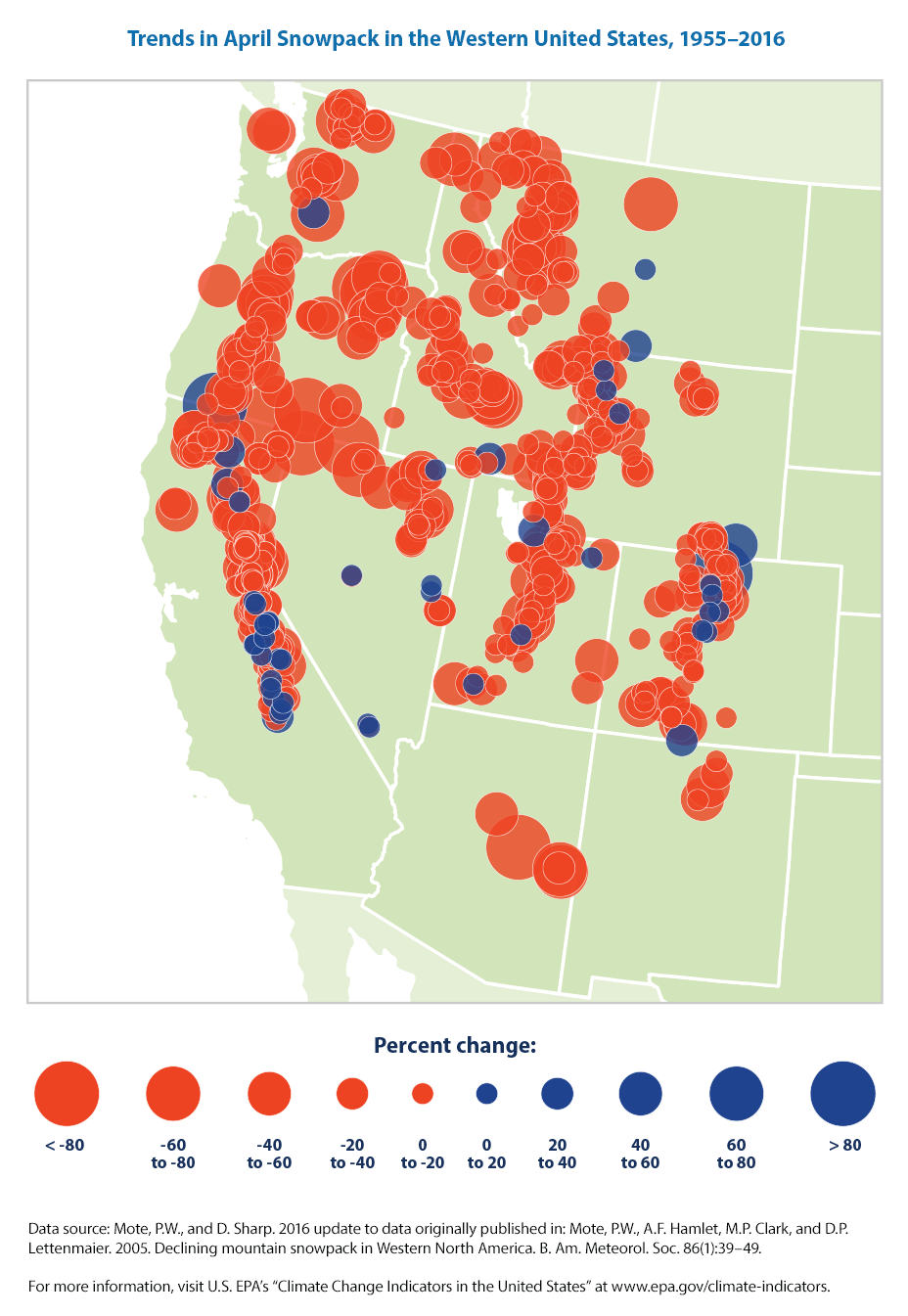 This map shows trends in April snowpack in the western United States, measured in terms of snow water equivalent. Blue circles represent increased snowpack; red circles represent a decrease.
Data source: Mote and Sharp, 20162
Research done has found strong reductions in snowpack since 1950

Reductions in response to increased temperature in the Pacific Northwest

These studies focus broader than Montana, and are largely out of date
My Research
Motivation for research

Literature review
Acquire data
Learn to program with R
Analyze data using R
Write paper with findings
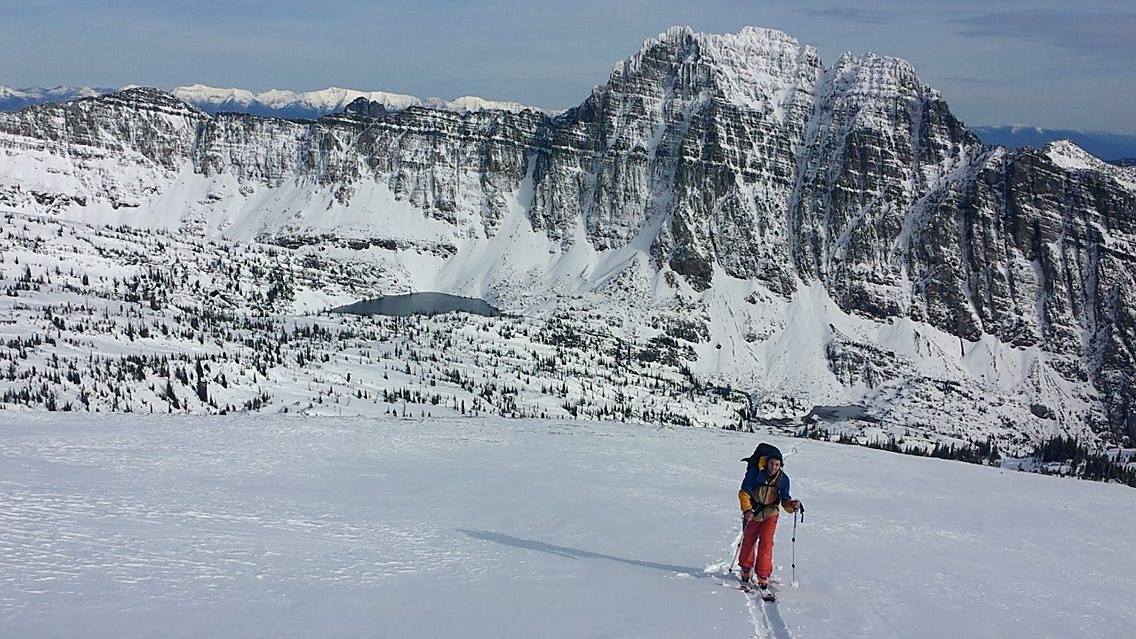 Terminology
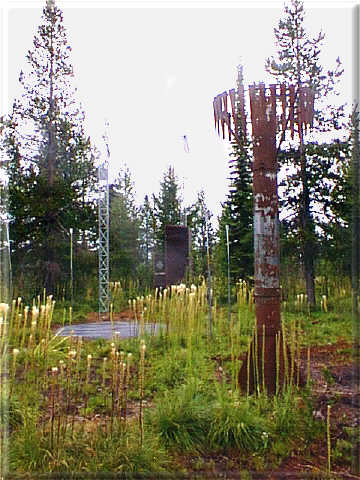 Snow Water Equivalent (SWE)

Snow Course Data

SNOTEL (Snow Telemetry) Data
Stuart Mountain SNOTEL, 7,400’.
Photo courtesy of NRCS SNOTEL webpage.
Previous Research
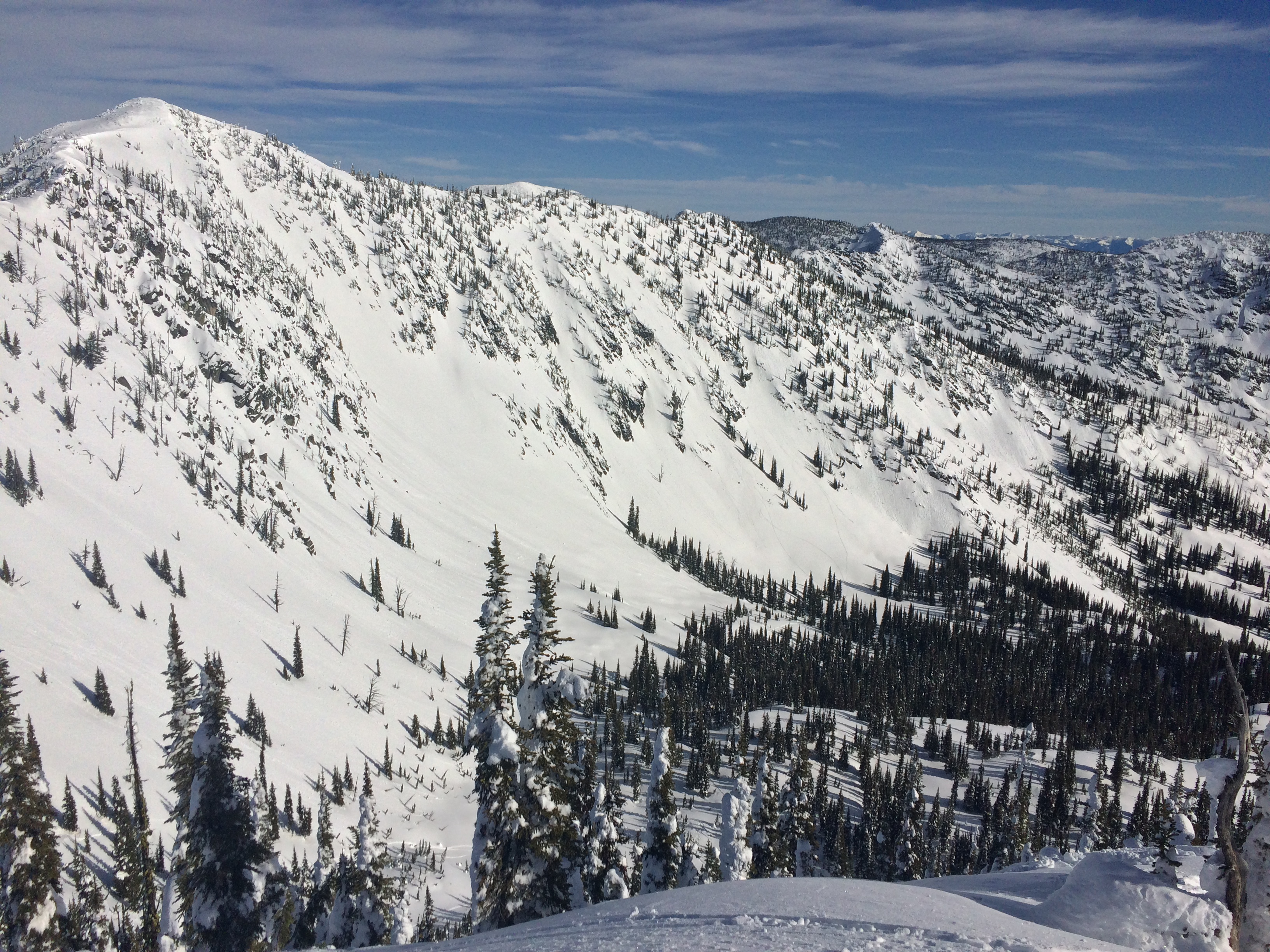 Major differences:
April 1st vs. maximum SWE
Data range (1980-2015)
Focus on Montana alone

My Research
Analysis of trends in SWE
Spatial comparison
Comparison with trends in precipitation and temperature.
Data Acquisition
National Resource Conservation Service
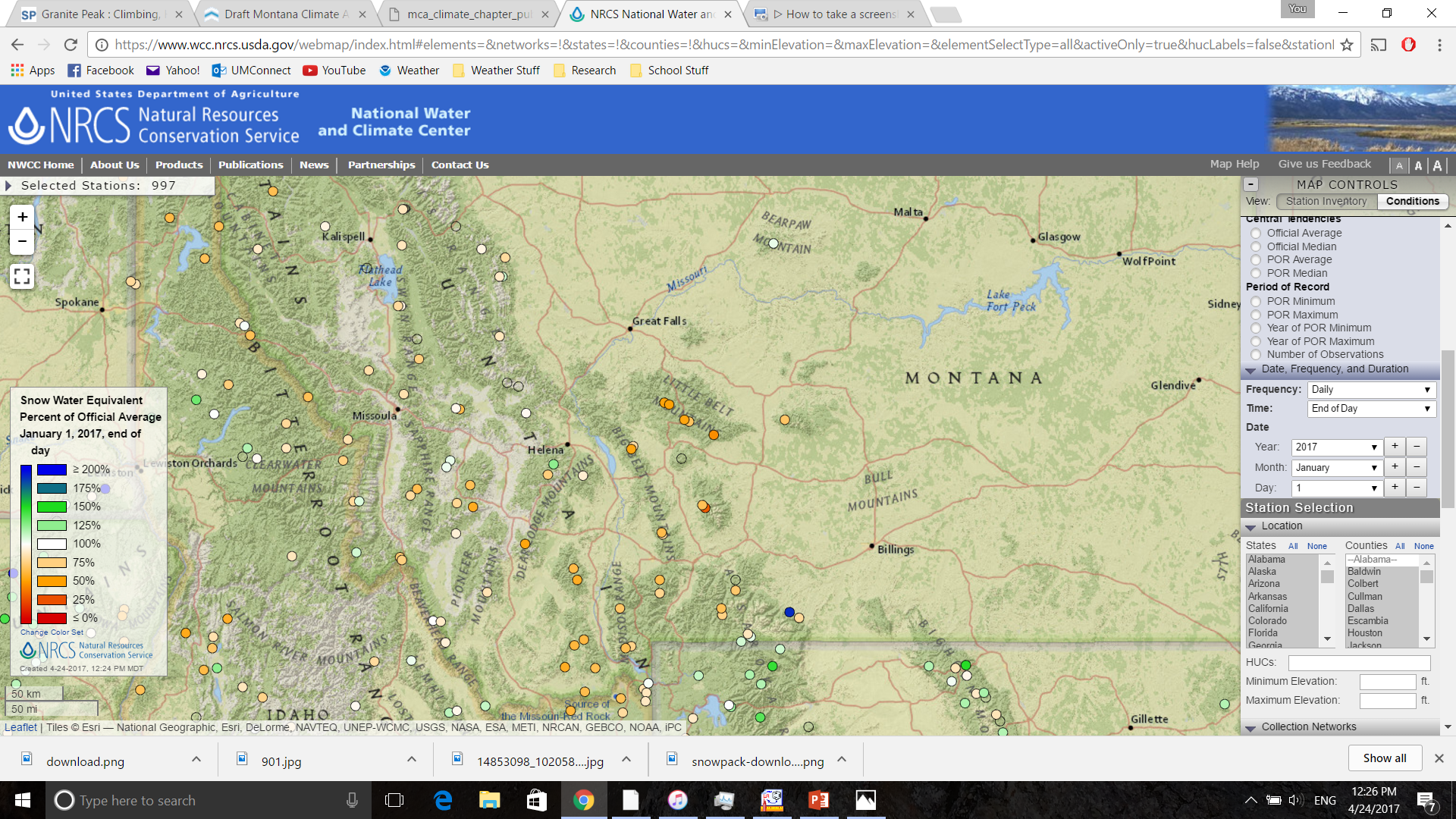 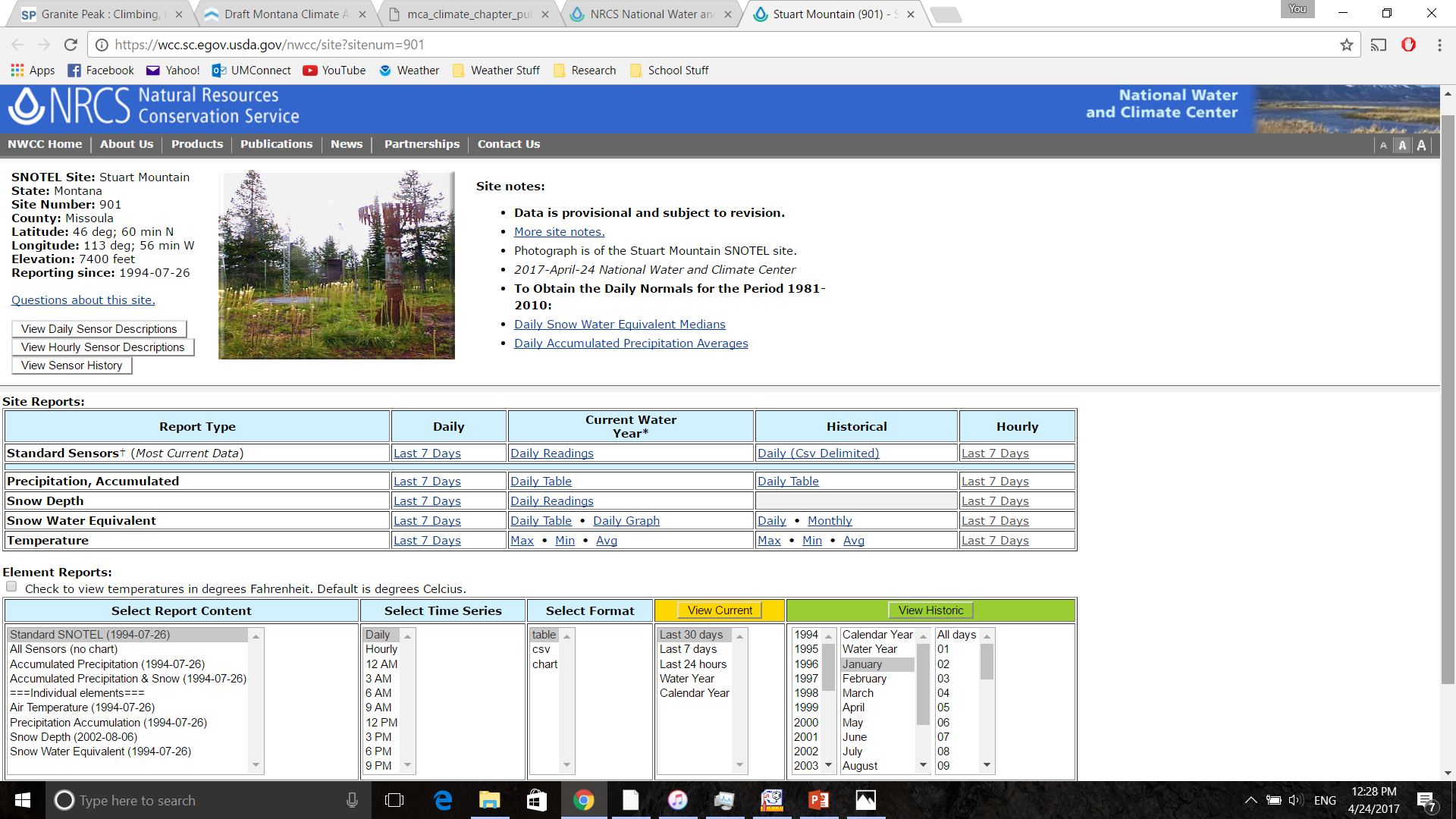 Coding
Analysis done using programming software R

Big thanks to Nick Silverman for helping me with code!
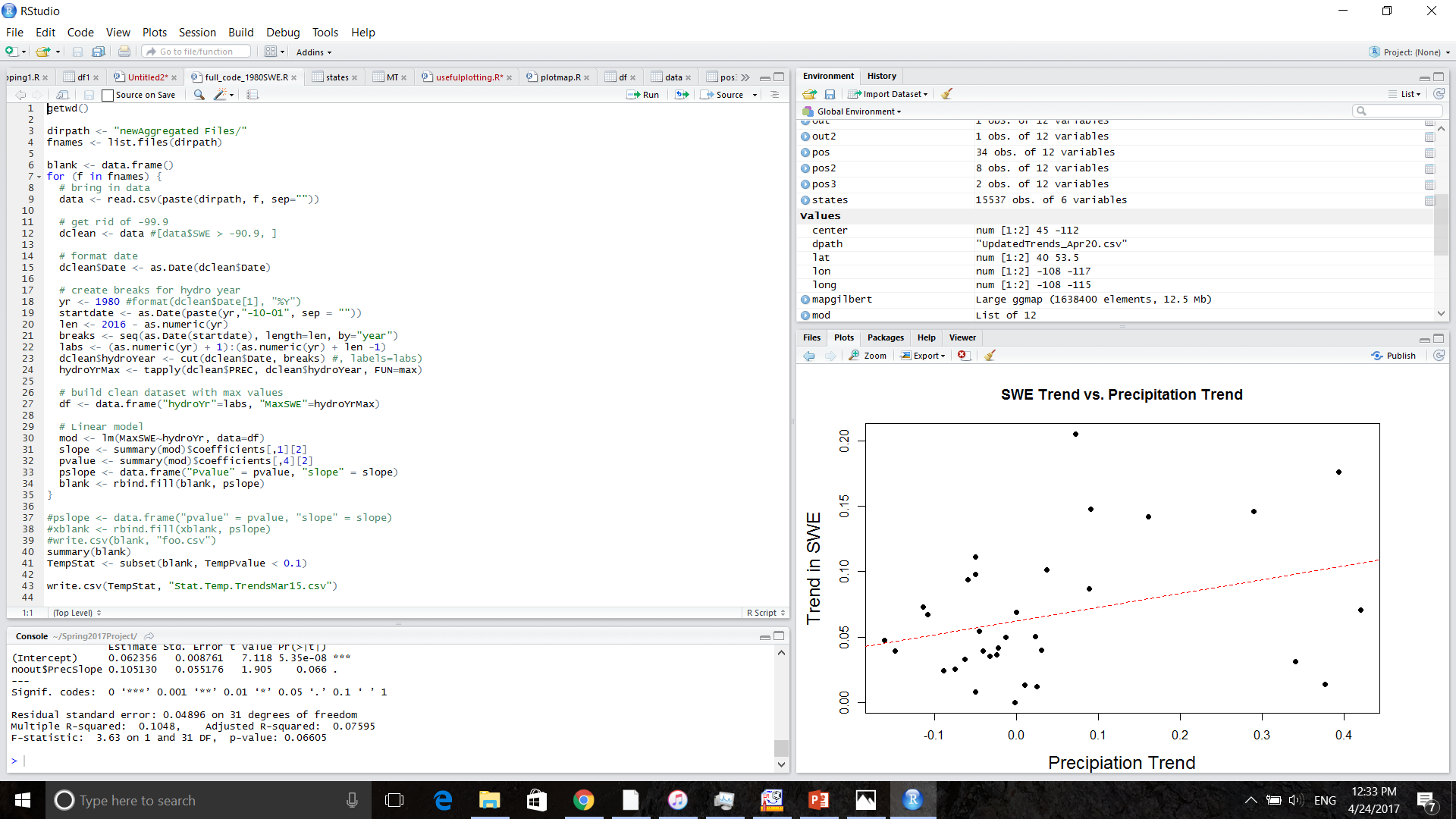 Findings – Typical Snow
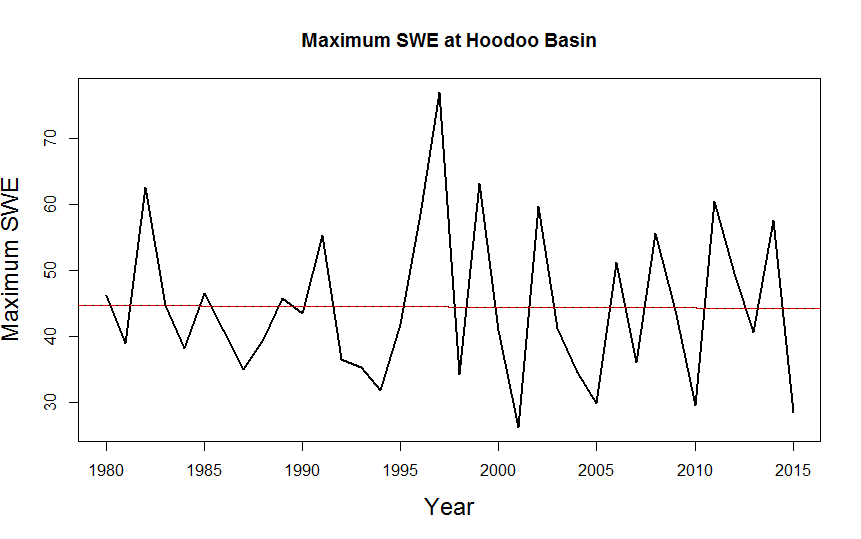 Maximum values for SWE plotted against year for the period 1980-2015. Trend-line included.
Trend line slope = -0.015 in/yr, p-value = 0.939
SWE vs. Time for a typical snow year. In 2016, April 1st SWE at Hoodoo Basin was 90% of average.
SWE Trends
66 Sites Analyzed

Average Trend = +0.011 inches/yr

Average P-Value = 0.54
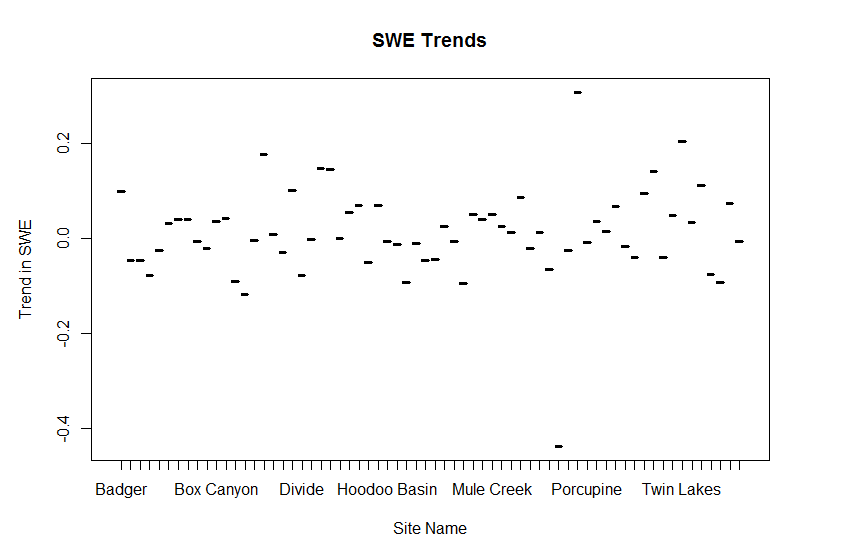 Precipitation Trends
Total accumulated Precip.

Average trend = +0.0239 in/yr
Median trend = -0.0386 in/yr
Average p-value = 0.49
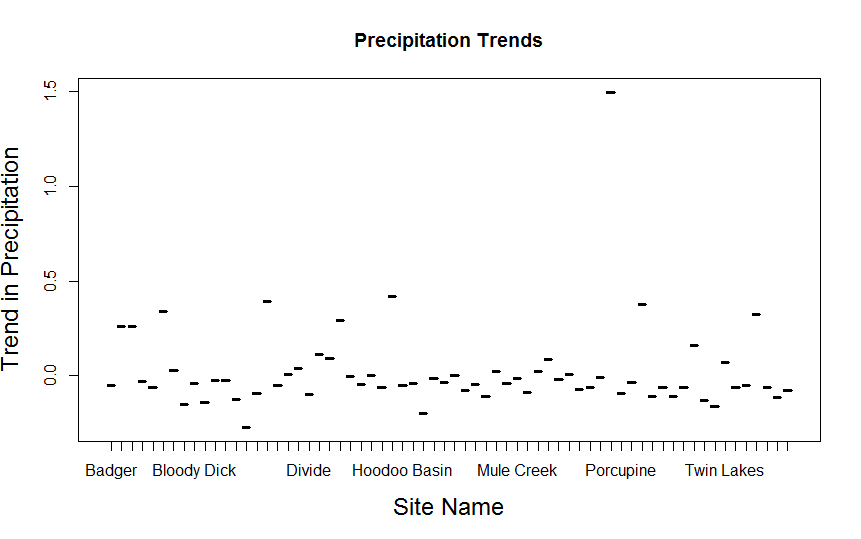 Temperature Trends
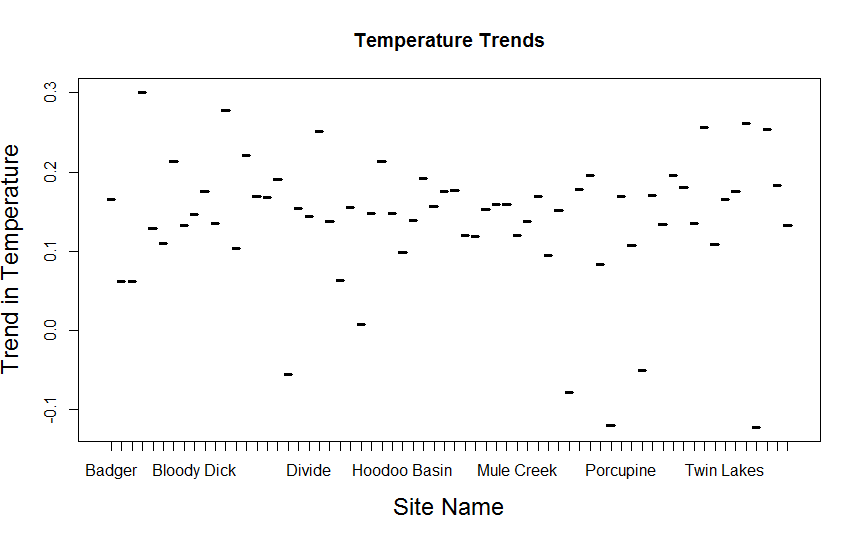 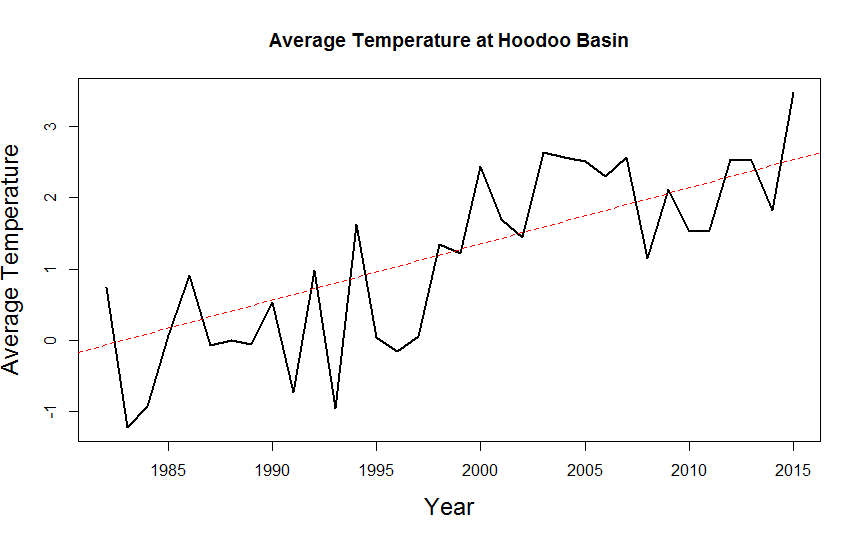 Average of temperature recorded at midnight over the entire year
Spatial Trends
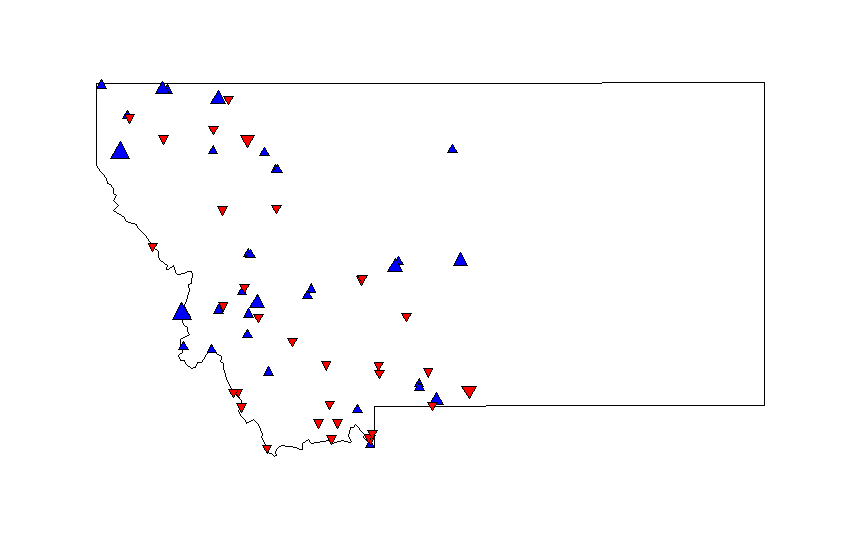 No obvious trends

Some concentration of reductions or increases
Gravelly/Beaverhead ranges
Bitterroot
Elevation Trends
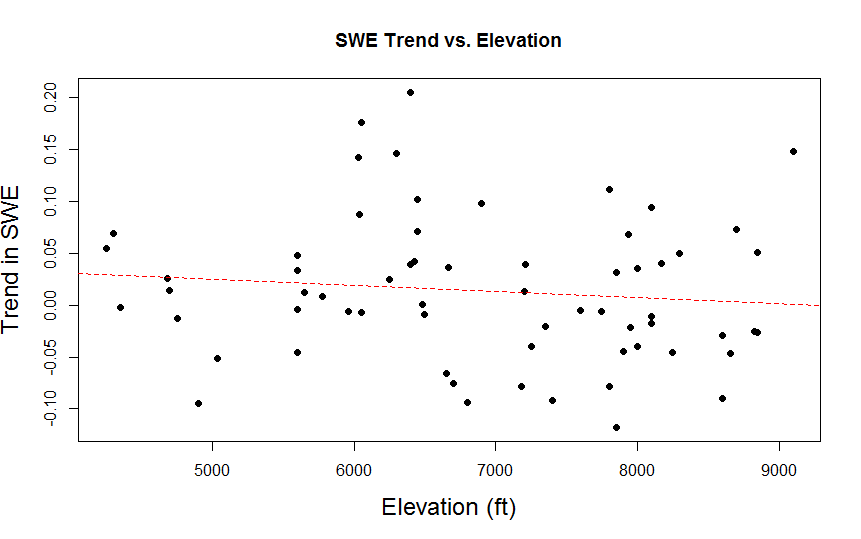 Temperature and SWE
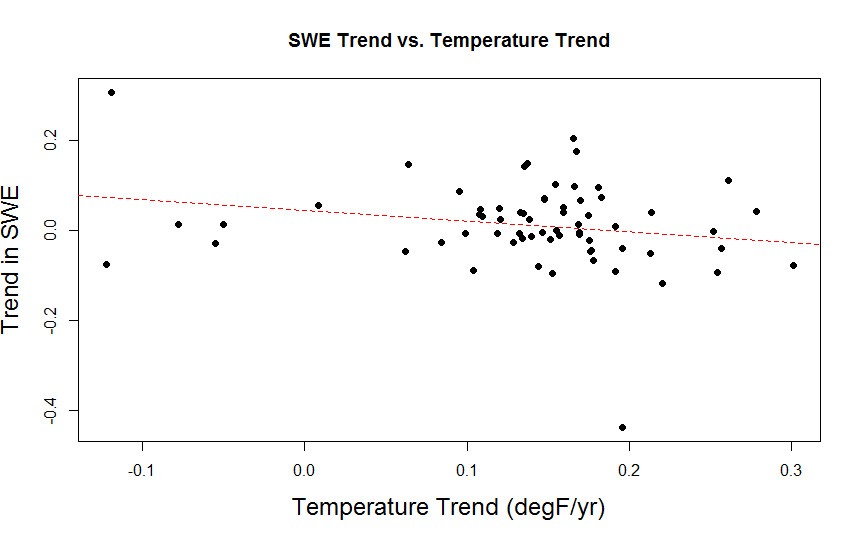 Negative correlation: Sites that warmed the most had the greatest reductions in maximum SWE
Good trend: p-value = 0.097
Conclusions
No consistent trends in maximum SWE
This disagrees with the majority of literature surrounding Pacific Northwest snowpack
No obvious spatial or elevation correlation
Clear dependency on trends with temperature and precipitation
Why are my findings different?
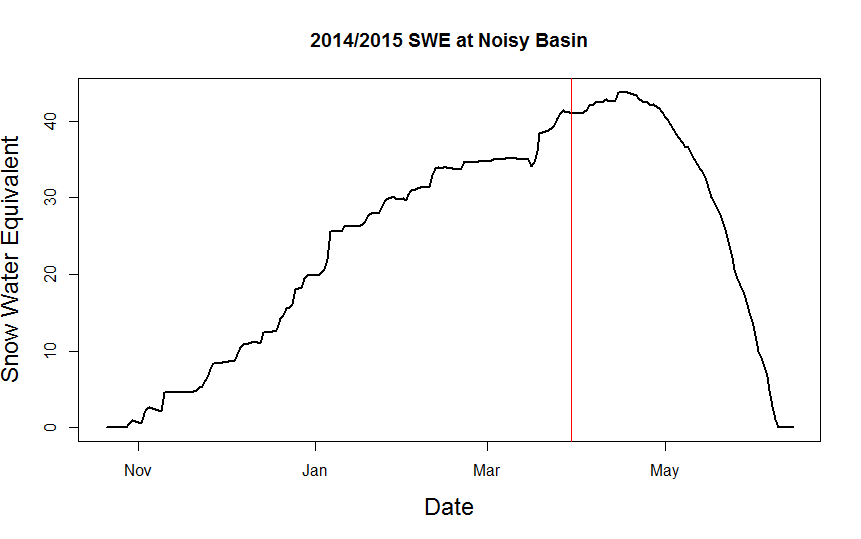 April 1st vs. maximum

SWE more responsive to annual changes than temperature trend
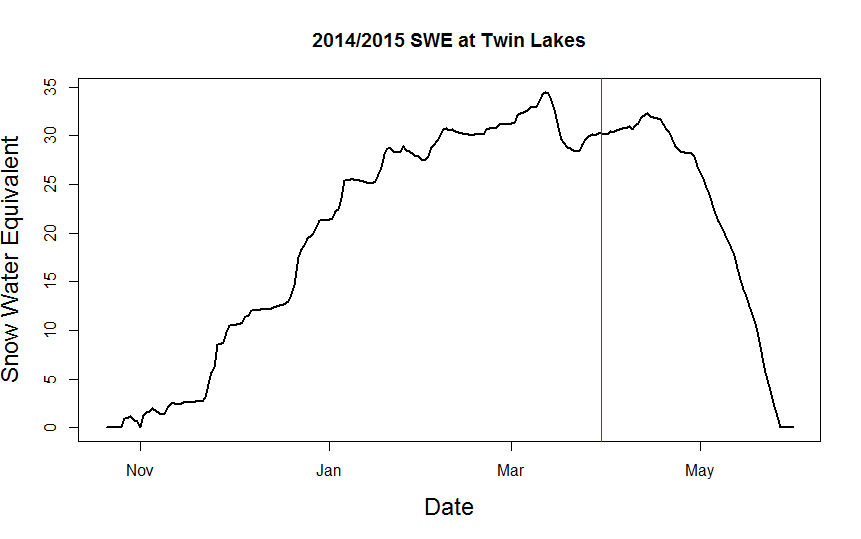 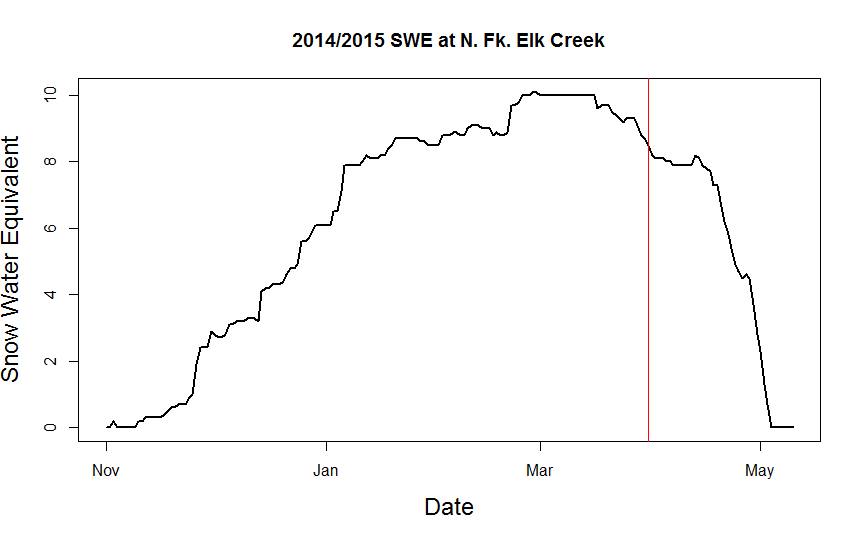 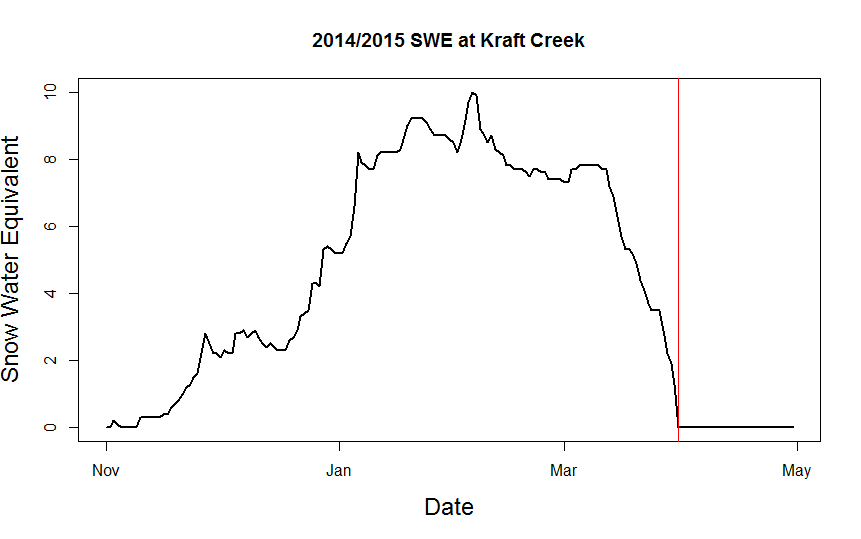